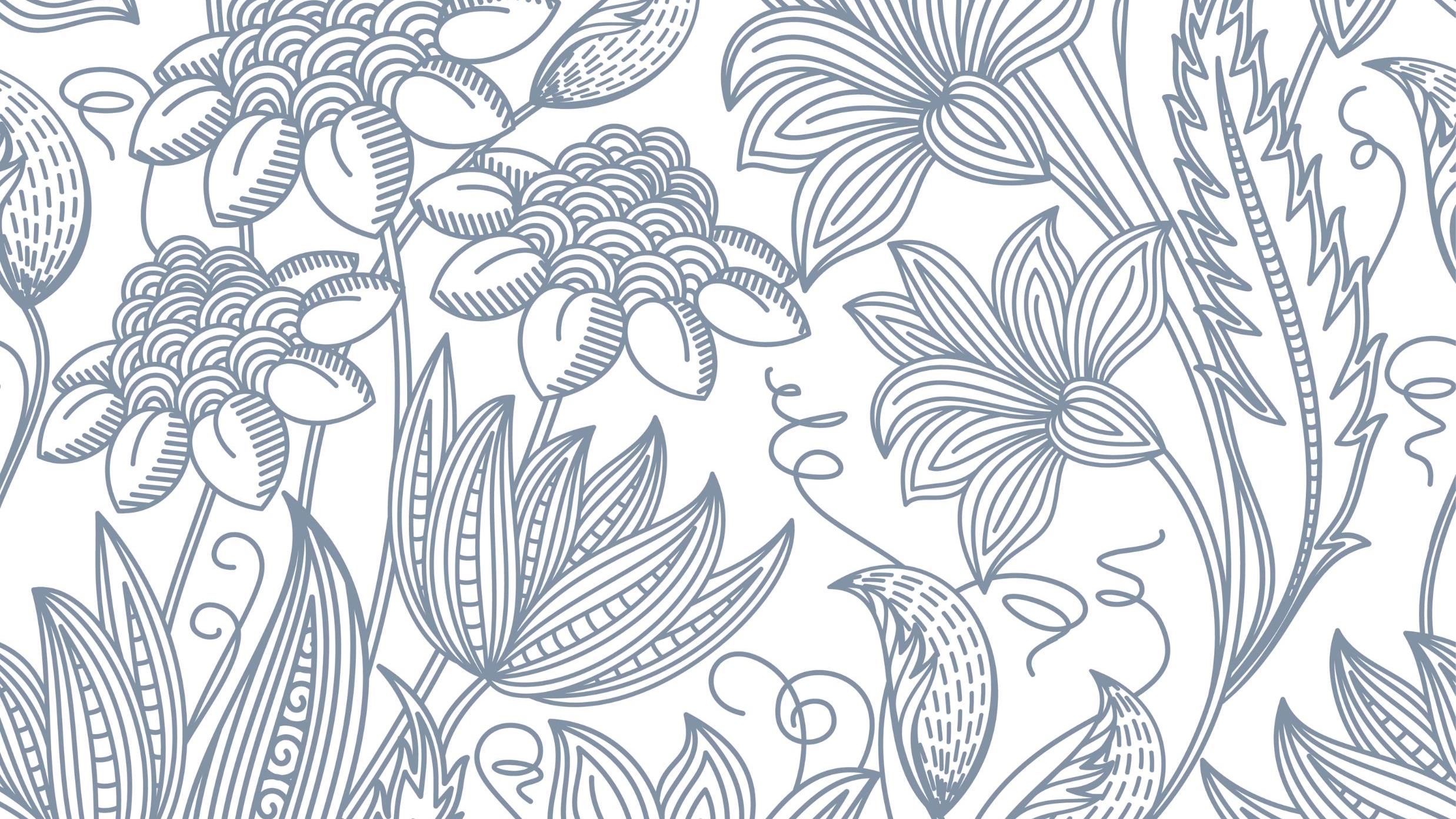 Музичка културА
03.04.2020.
Добро дошли на час музичке културе.
На данашњем часу учићемо нову песму.
Потребан ти је уџбеник и слушалице или звучници како би могао/могла да слушаш песму.
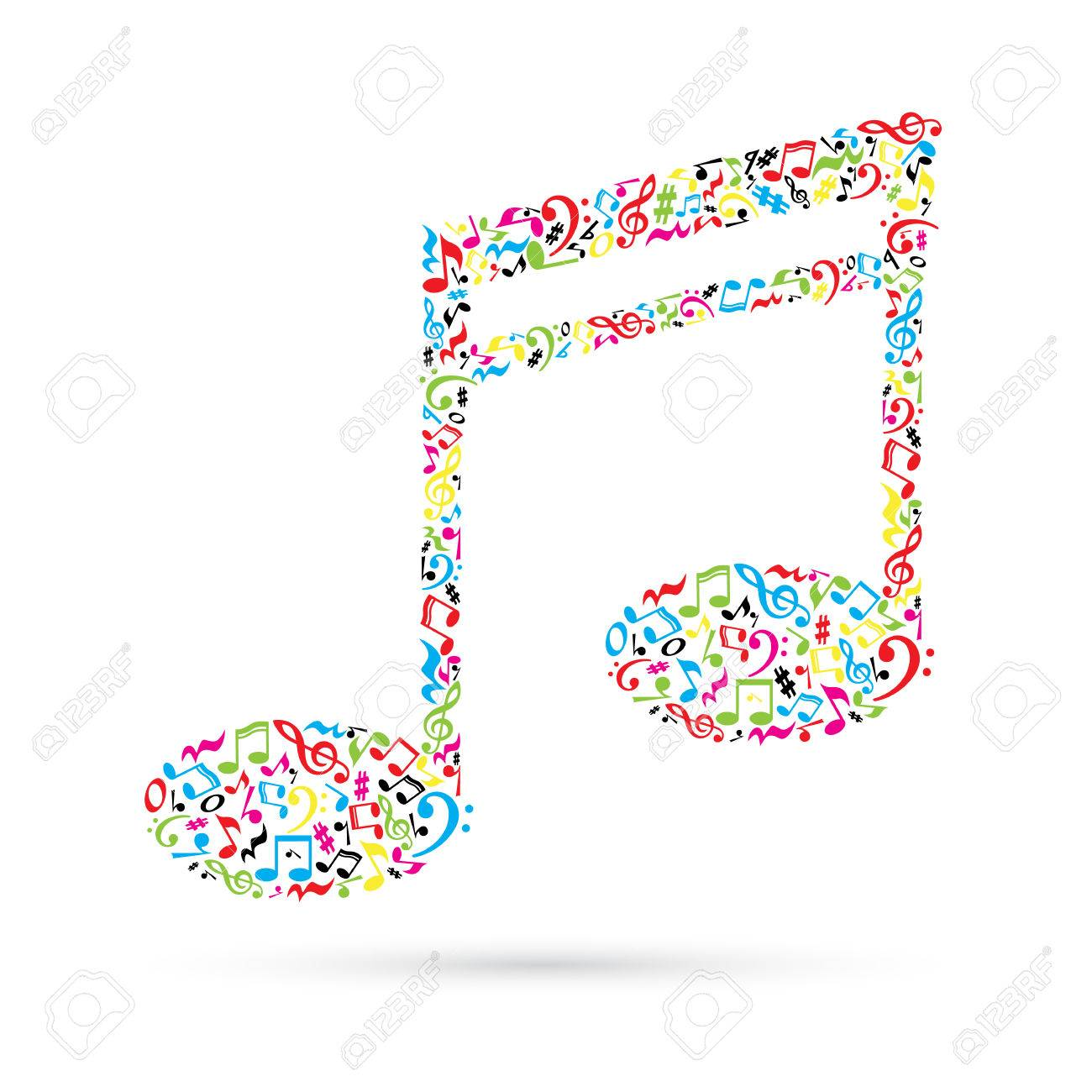 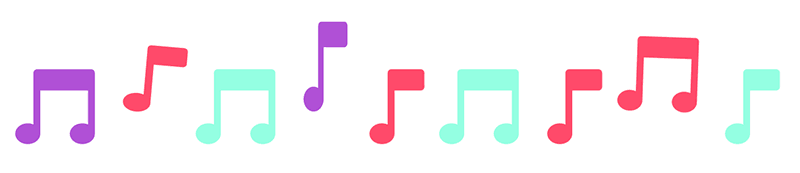 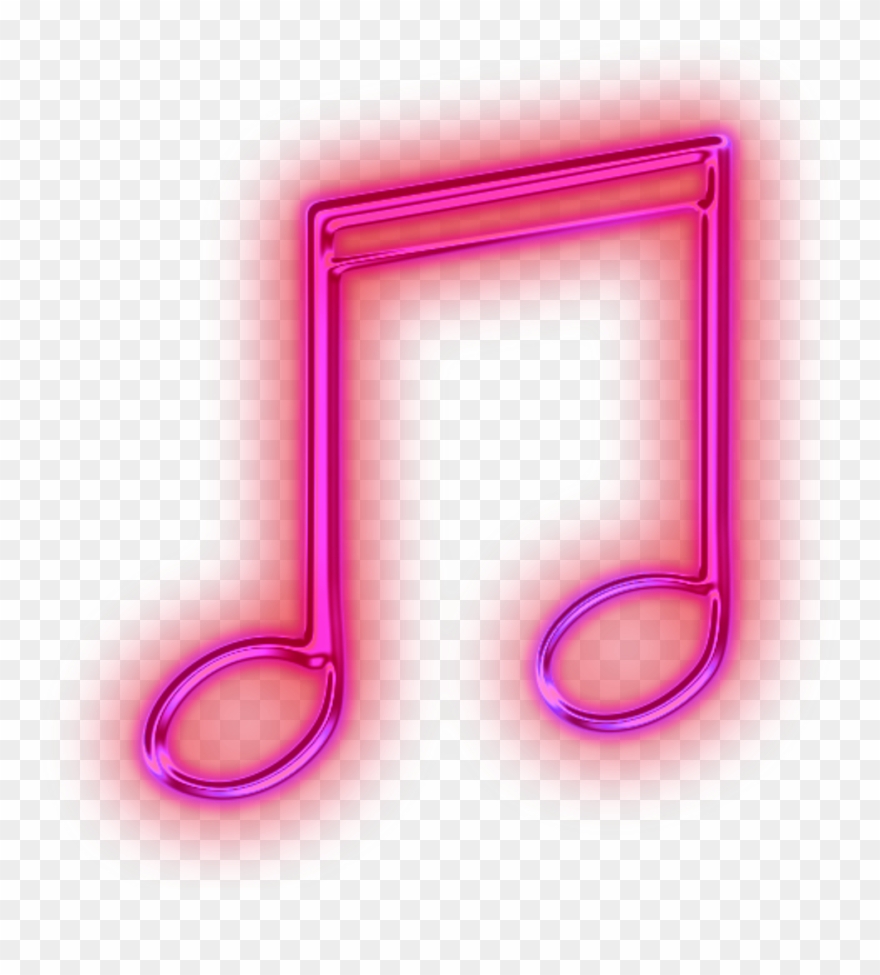 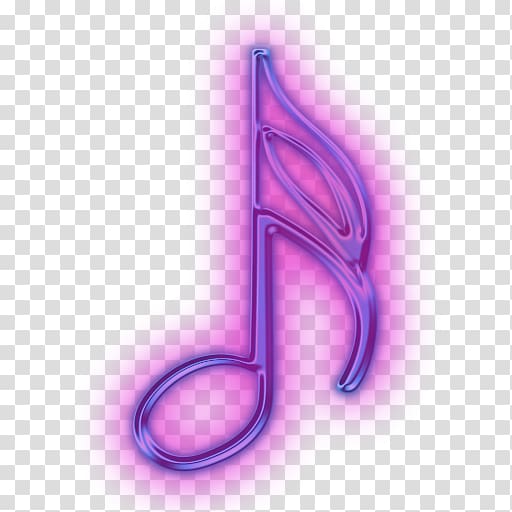 Данас ћемо учити песму „Сол  ми дај“.
Сада ти уџбеник неће бити потребан, тако да немој још да га отвараш.
Молим те да сада пажљиво слушаш и да замолиш укућане да буду тихи. 
Када се појави симбол мегафона испод текста кликни на њега како би могао/могла да послушаш песму. Уколико се не чује замоли родитеље или неког старијег да ти помогне.
Сада, када си послушао/послушала песму, време је да је научимо заједно! 
Узми свој уџбеник, нађи страну број 56. Прочитај текст песме полако.
Слушај пажљиво аудио снимак јер је на њему објашњено на који начин ћемо учити.
Срећно!
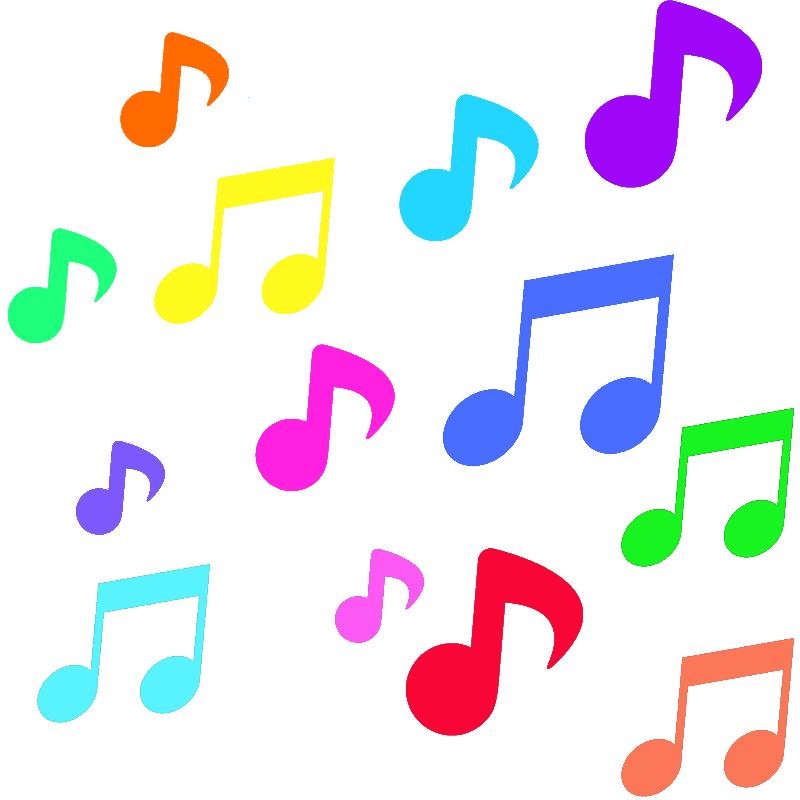 Одлично, свака част! 
Сада можеш самостално, уз аудио снимак на коме је песма одсвирана на хармоници, да певаш!
Песма „Сол ми дај“ је умерено брзог темпа.
Она почиње тоном сол.
Погледај у уџбенику којом бојом је тон сол обележен.
Док певаш песму прати симоболе, уочи њихов положај и дужину трајања.
У овој песми тонови се ређају скоковито. Шта то значи?
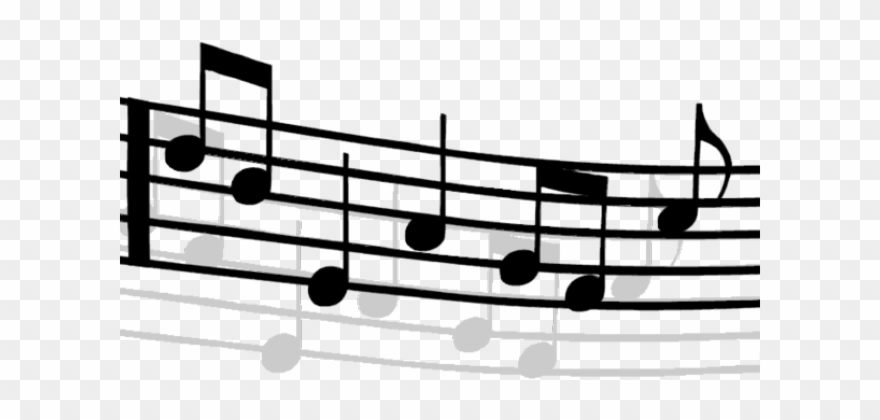 За домаћи задатак научи песму напамет.
Хвала на пажњи!! 
Ивана Милинковић